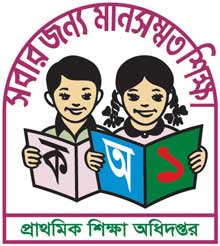 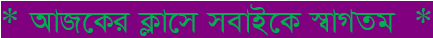 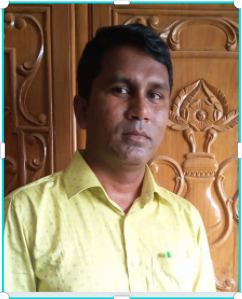 MD.OMAR FARUQUE
ASSISTANT TEACHER
SATIANTOLI GOVERNMENT PRIMARY SCHOOL
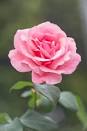 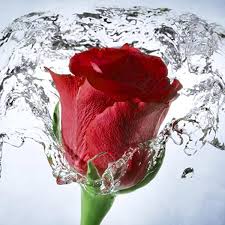 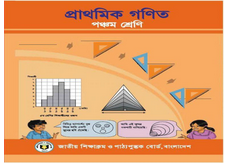 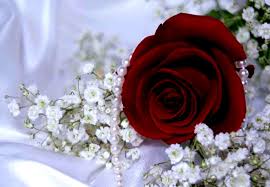 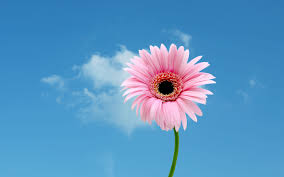 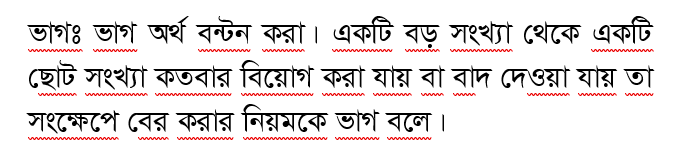 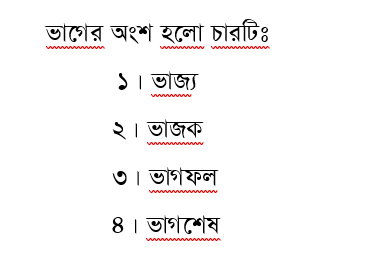 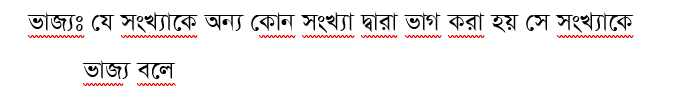 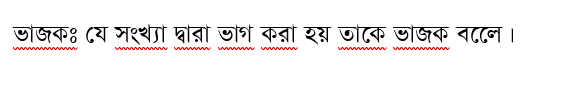 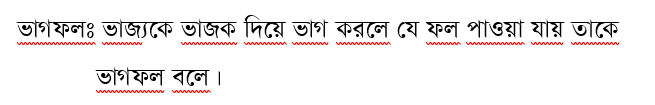 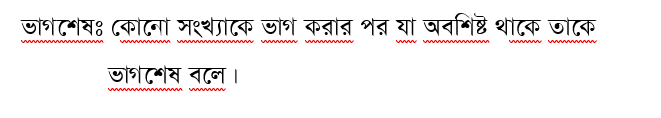 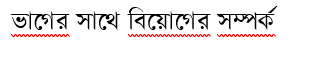 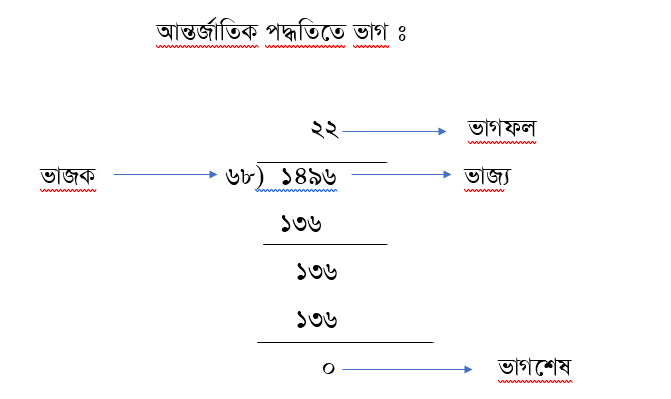 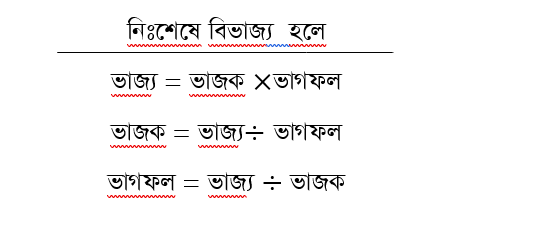 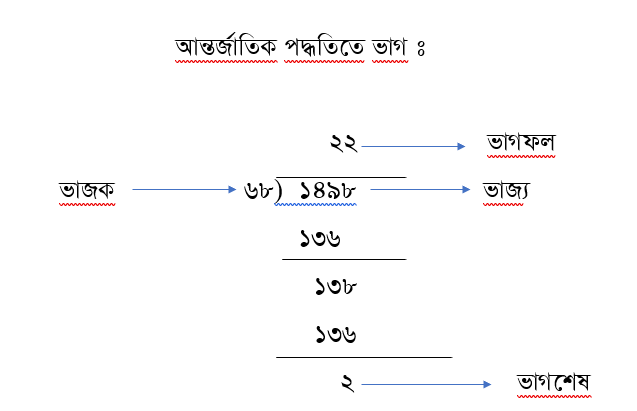 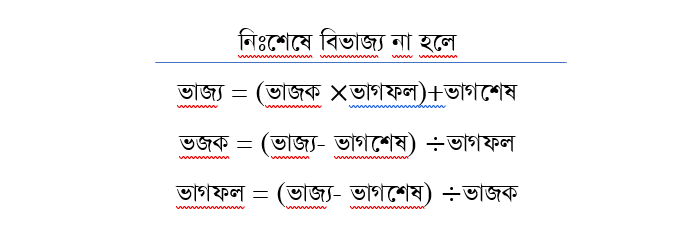 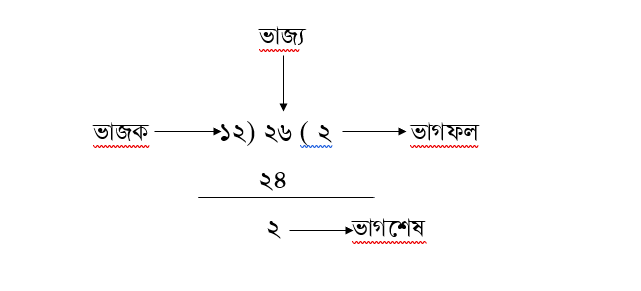 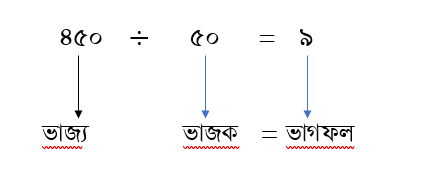 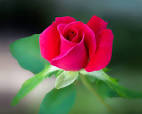 THANK YOU EVERYBODY